SW ENGINEERING
Ian Sommerville
Two types of SW Products
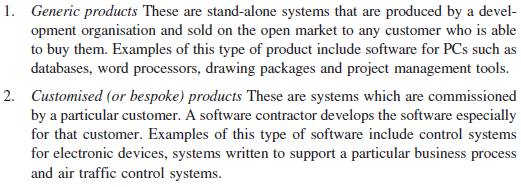 SW Processes
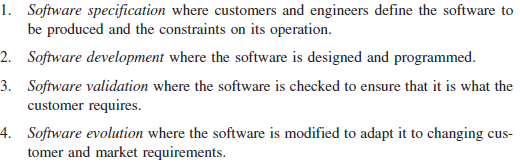 Types of SW Process Model
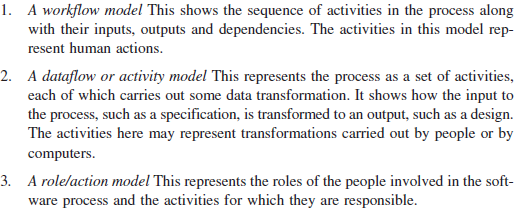 SW development paradigms
Critical systems failures
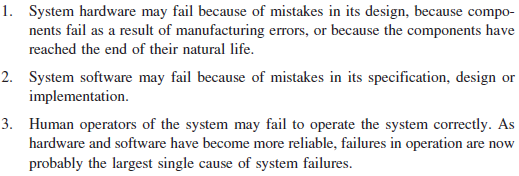 Requirements
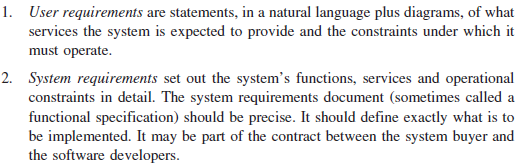 Functional and Nonfunctional Requirements
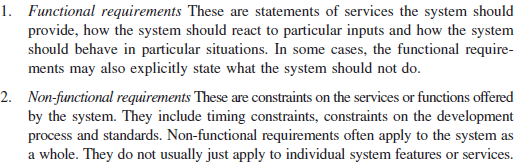 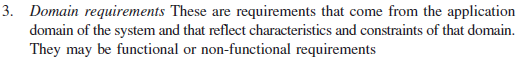 Problems that arise in requirement
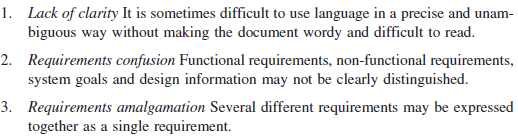 Minimize misunderstanding
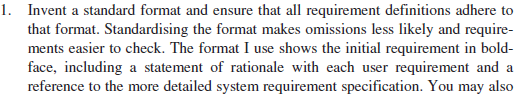 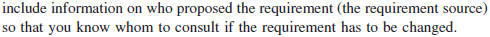 Minimize misunderstanding
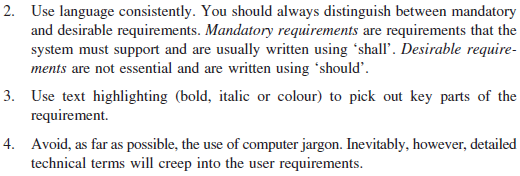 Requirements documents
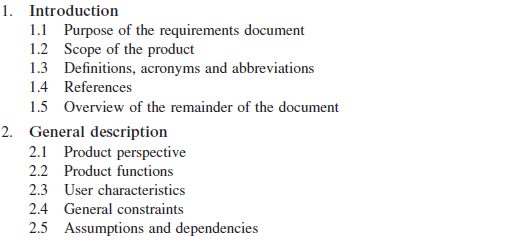 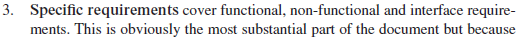 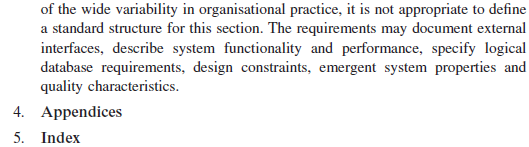 Perspective of building SW
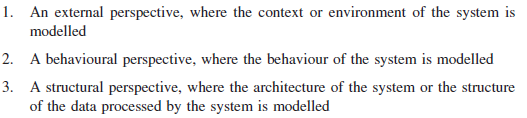 Tools
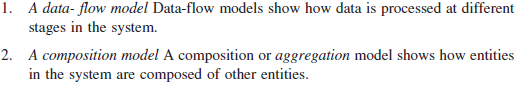 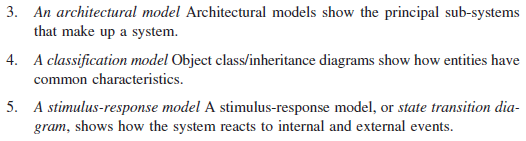 The Repository models
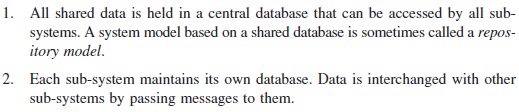 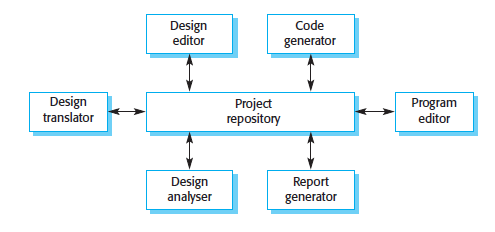 The Client Server Model
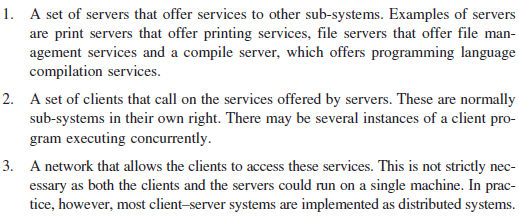 The Layered Model
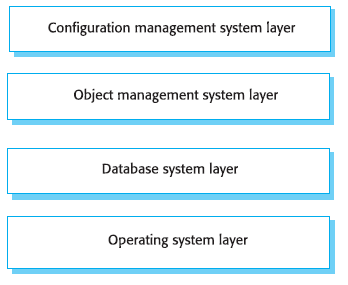 S/W ENGINEERING
Roger S. Pressmann
Layered Technology
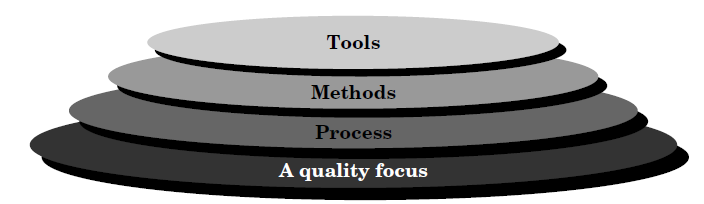 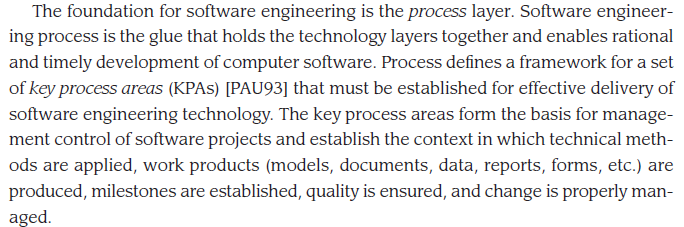 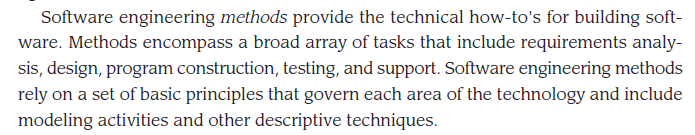 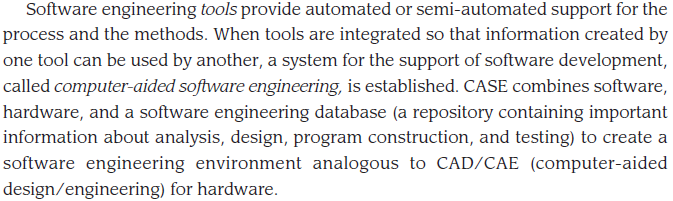 SW Scope
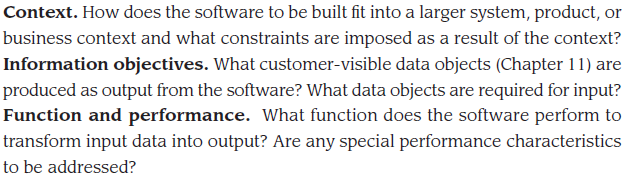 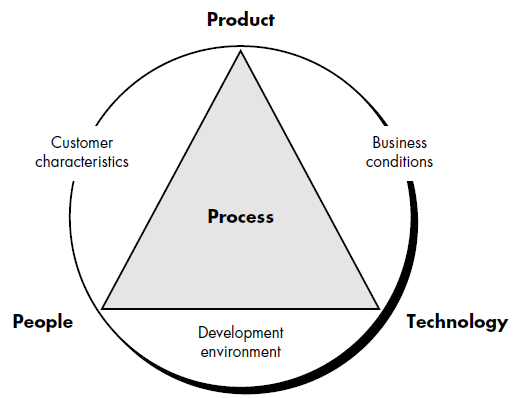 Project Resources
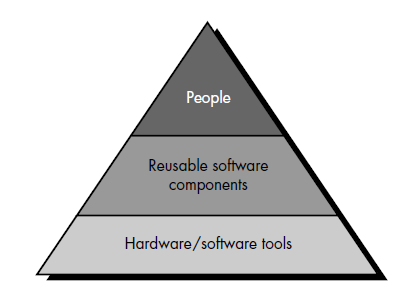 Elements of IS
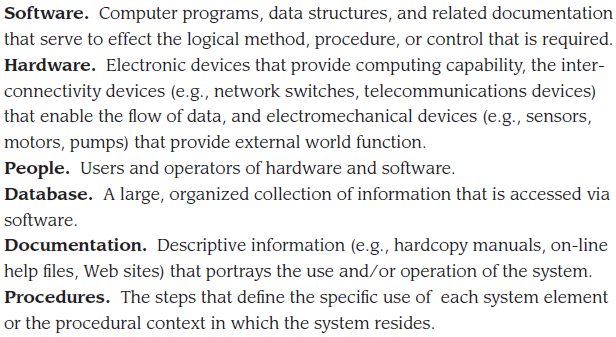 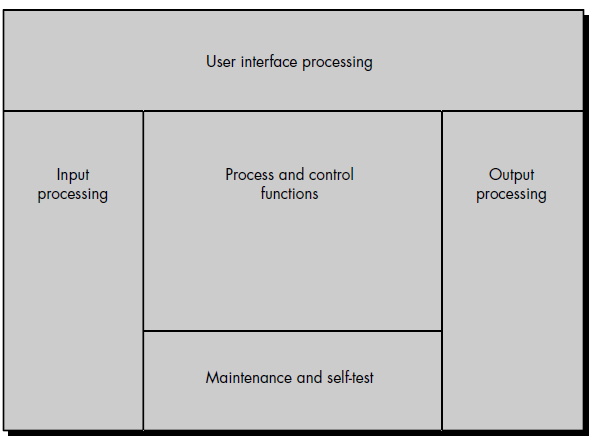 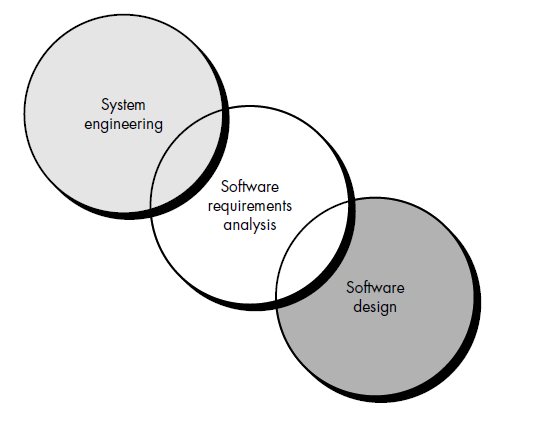 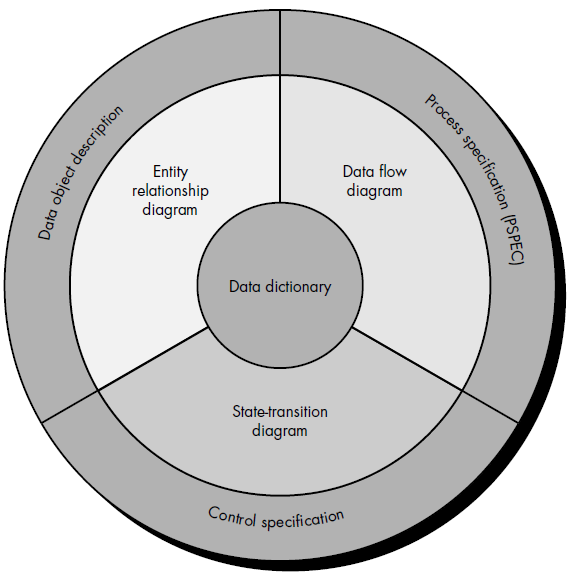 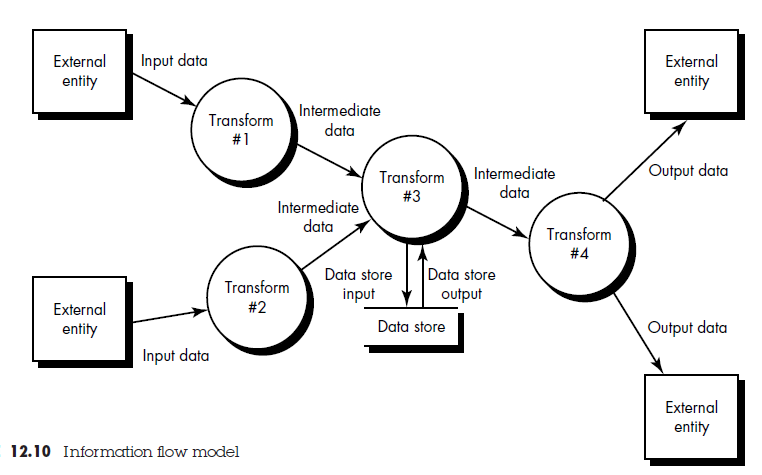 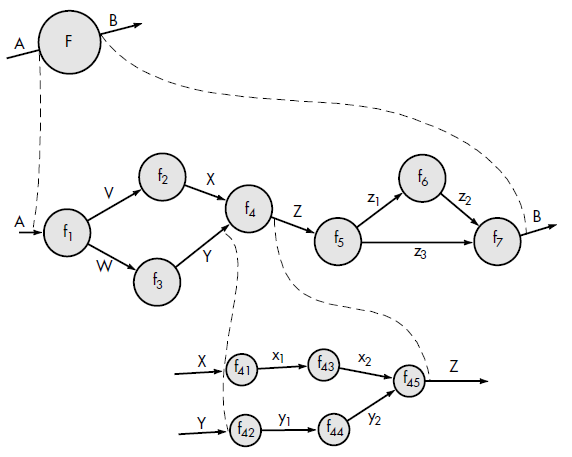 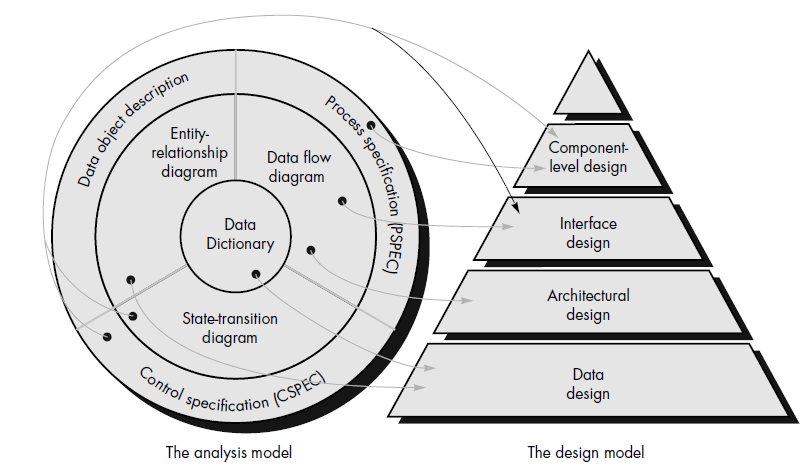 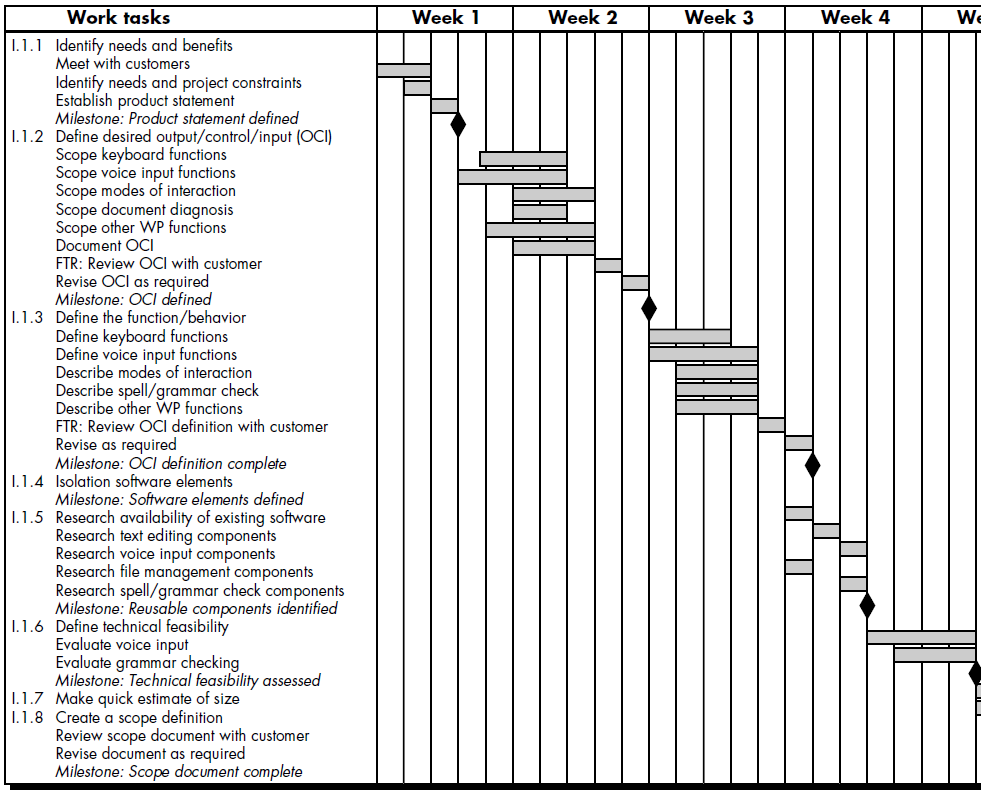 Golden Rule of UID